KINEZIOLOGICKÁ ANALÝZACYKLISTIKA„cyklistický krok“
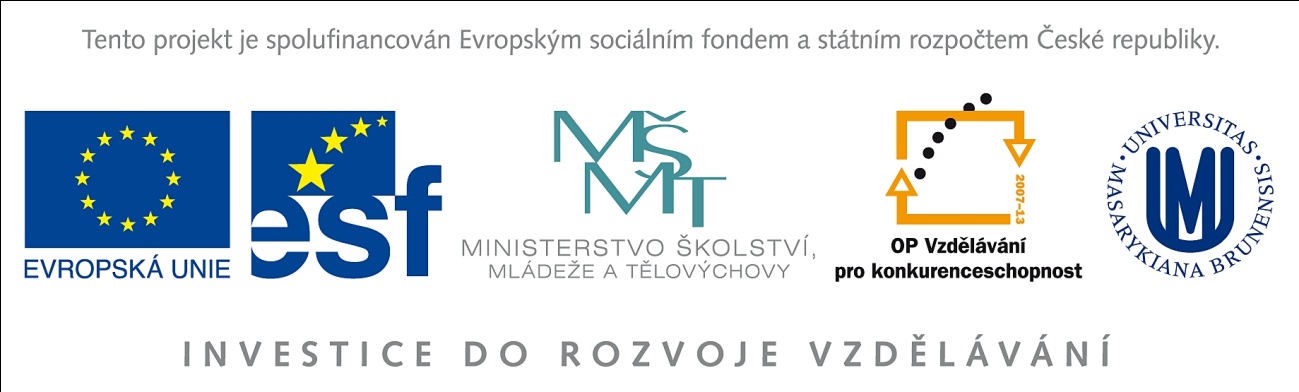 LOKOMOCE (cyklistika)
arteficiální
	(stroj: kolo)
POHYBY SEGMENTŮ
cyklické
KINEZIOLOGICKÁ ANALÝZA
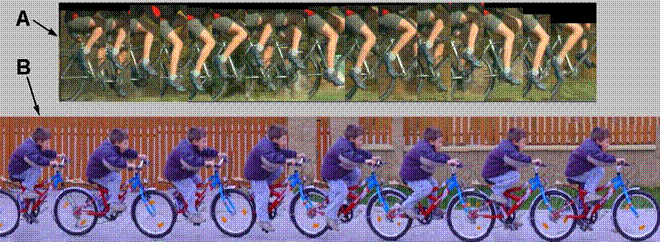 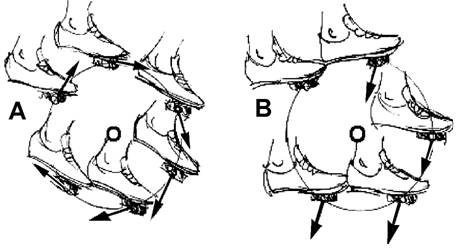 Kračmar a kol., FTVS
DOLNÍ KONČETINY
1
DOLNÍ KONČETINY
2
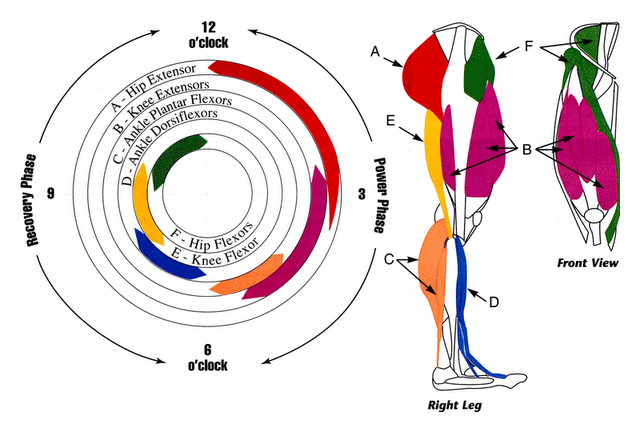 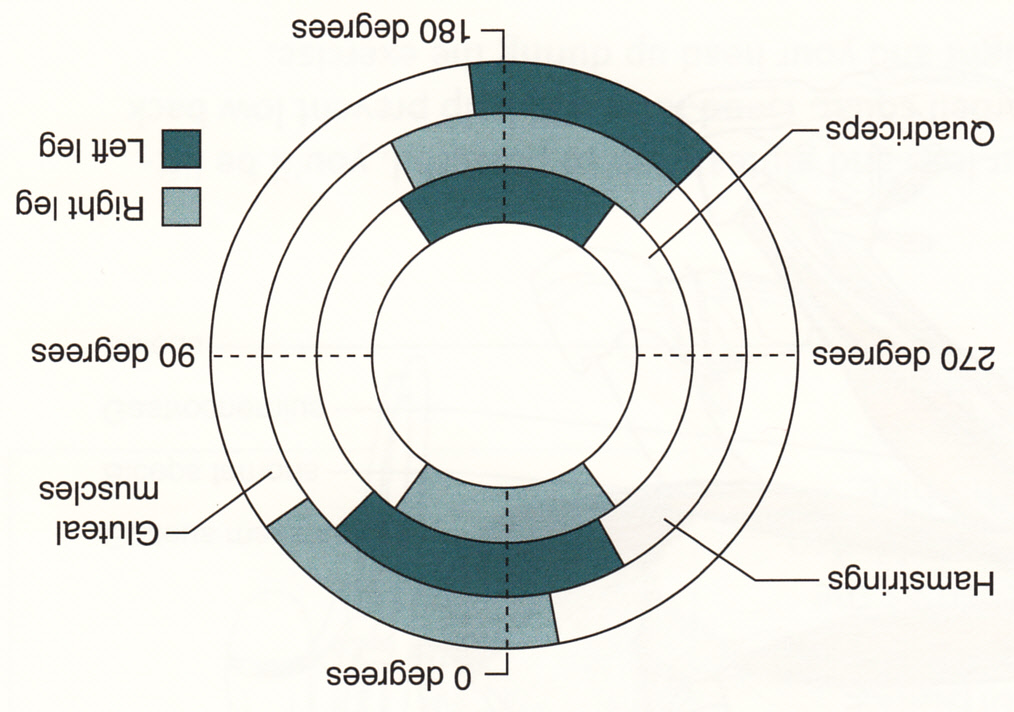 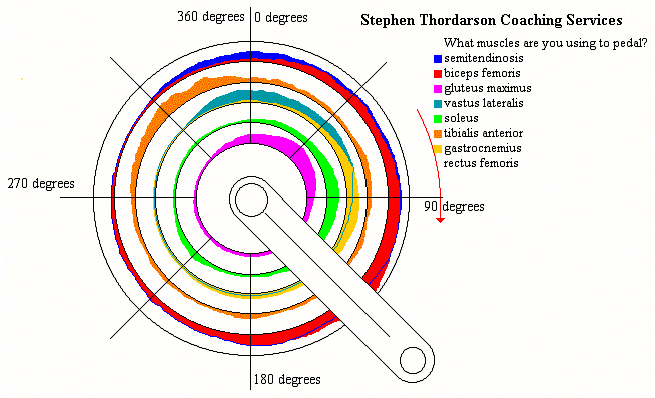 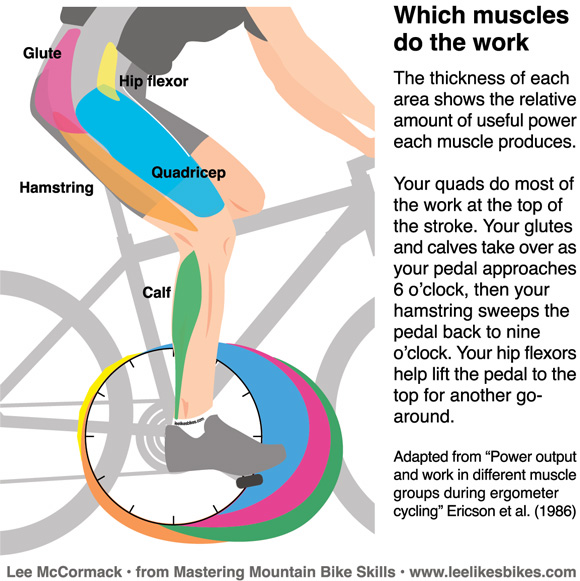 ZMENŠOVÁNÍ ODPORU VZDUCH
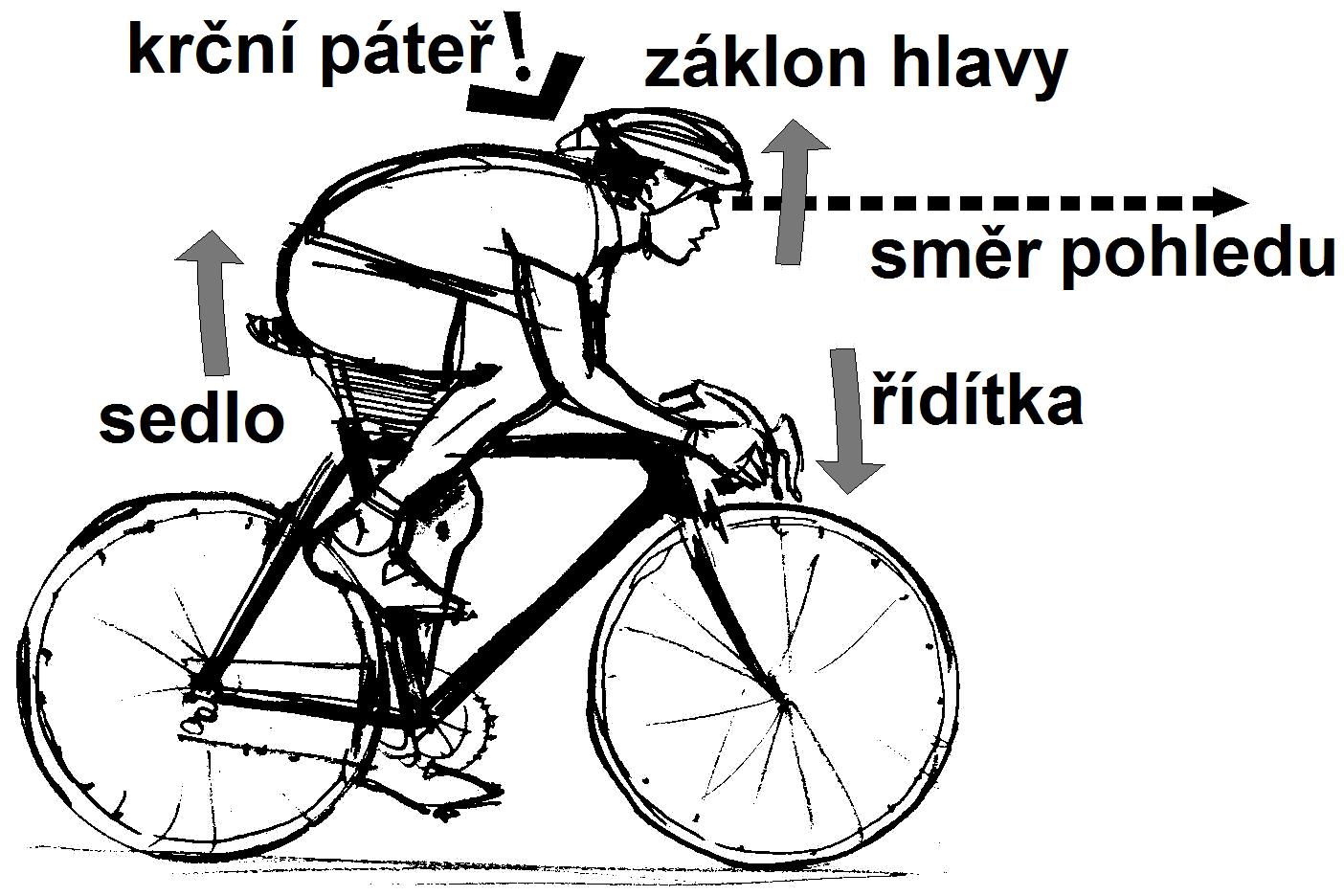 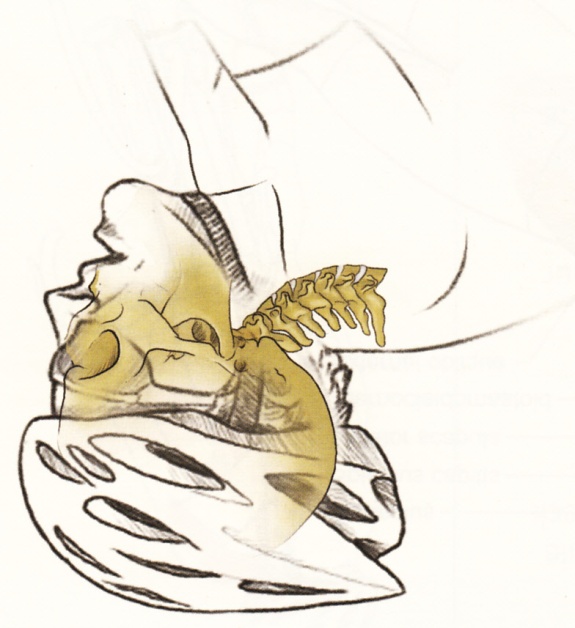 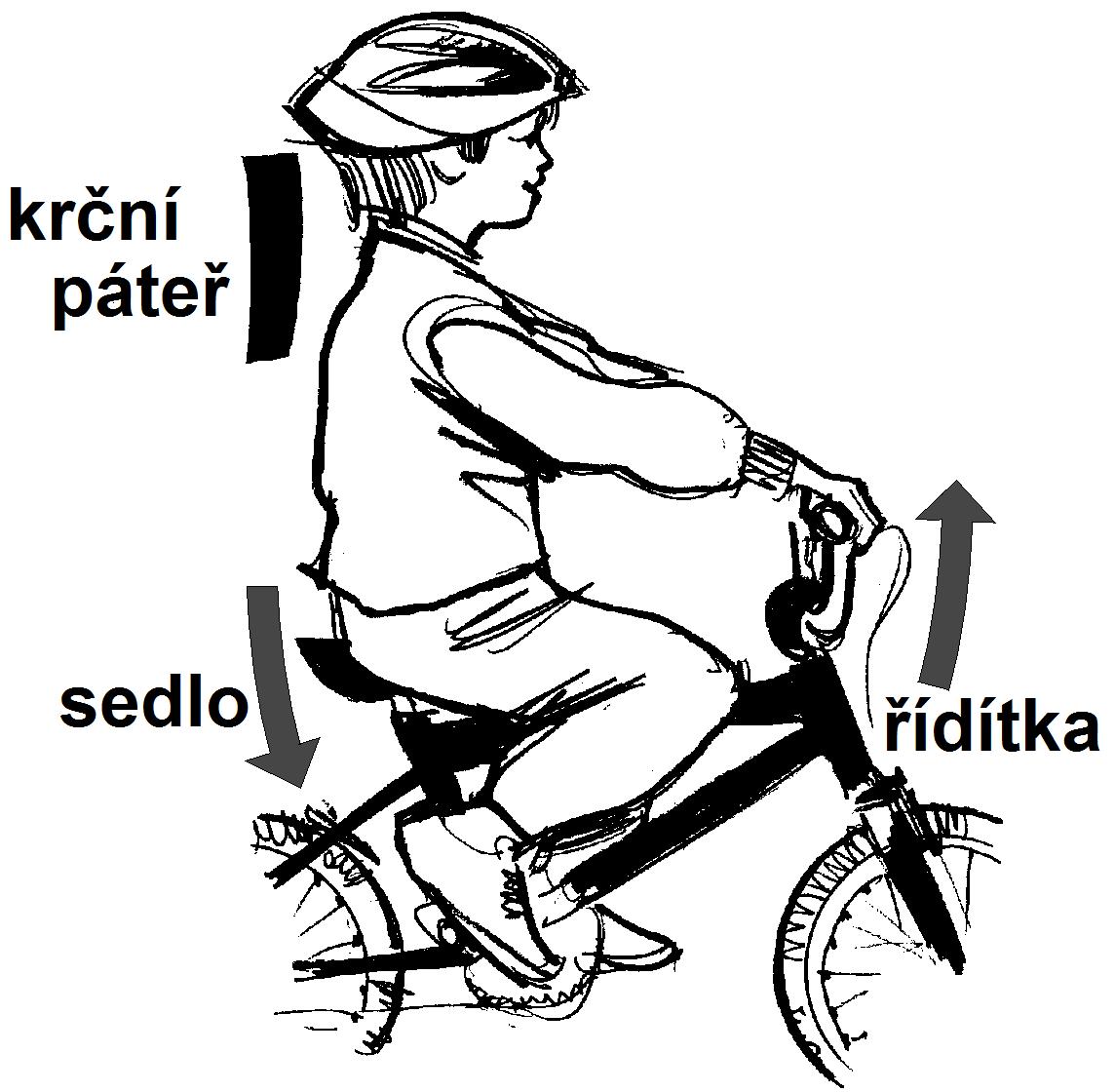 Kračmar a kol., FTVS
JÍZDA ZE SEDLA
účelem jízdy ze sedla je zvětšení síly působící na pedály
 pomůže nám při zrychlení nebo při  jízdě do prudšího kopce
 při jízdě ze sedla oproti jízdě v sedle výrazněji zapojuje velký hýžďový sval (m. gluteus maximus)
- při sedu je jeho zapojení obtížnější, při výrazné flexi kyčelních kloubů je z pohybu vyřazen
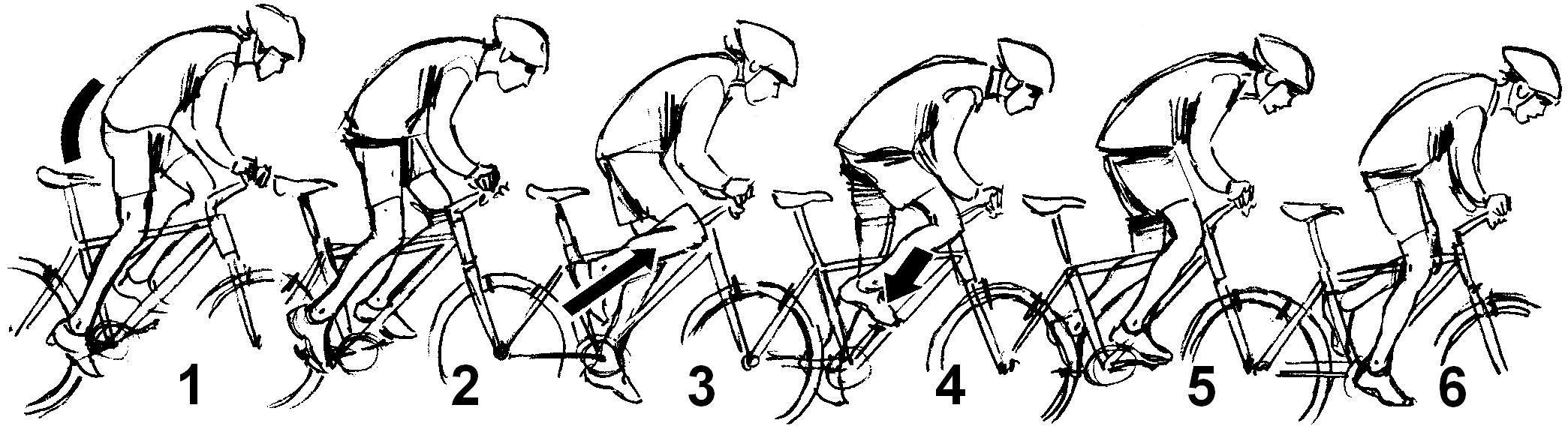 NEJVÍCE ZATÍŽENÉ SVALY DK PŘI CYKLISTICE
m. quadriceps femoris
m. glutaeus maximus
m. triceps surae
m. iliopsoas
hamstringy
m. tibialis anterior
adduktory stehna…..
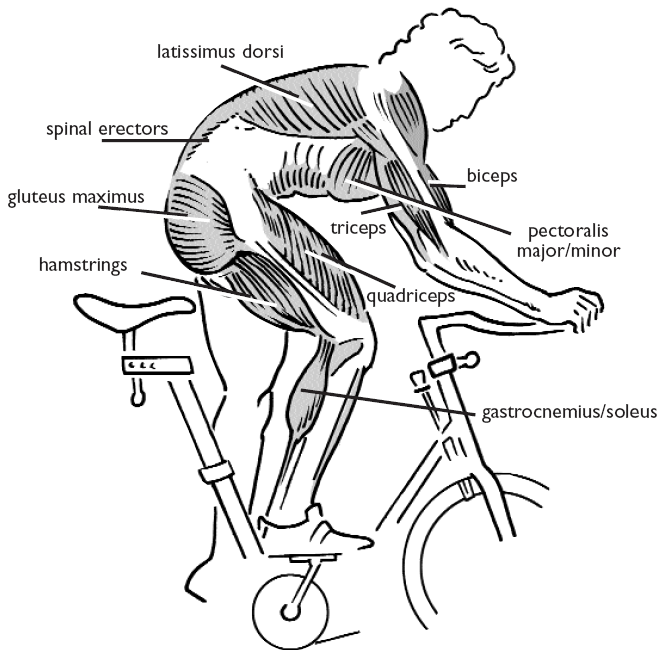 NEJVÍCE ZATÍŽENÉ SVALY HK PŘI CYKLISTICE
m. deltoideus
m. pectoralis major
m. triceps brachii
m. biceps brachii
M. latissimus dorsi
extenzory zápěstí
flexory prstů
NEJVÍCE ZATÍŽENÉ SVALY KRKU A TRUPU PŘI CYKLISTICE
m. sternocleidomastoideus
m. splenius capitis
m. erector spinae
m. quadratus lumborum
CVIKY K PROTAŽENÍ
protahovat především svaly DK !!!!
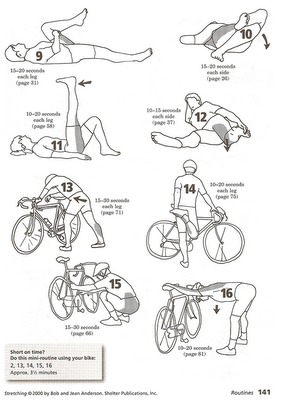 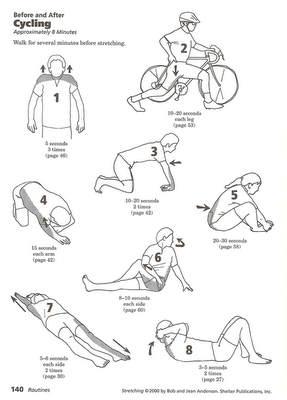 CVIKY K POSÍLENÍ
posílení především svalů trupu !!!
	= STABILIZAČNÍ CVIČENÍ
bosu, gymball, overball, teraband…

posílení DK
	m. quadriceps femoris
	m. triceps surae
	hamstringy
m. quadriceps femoris
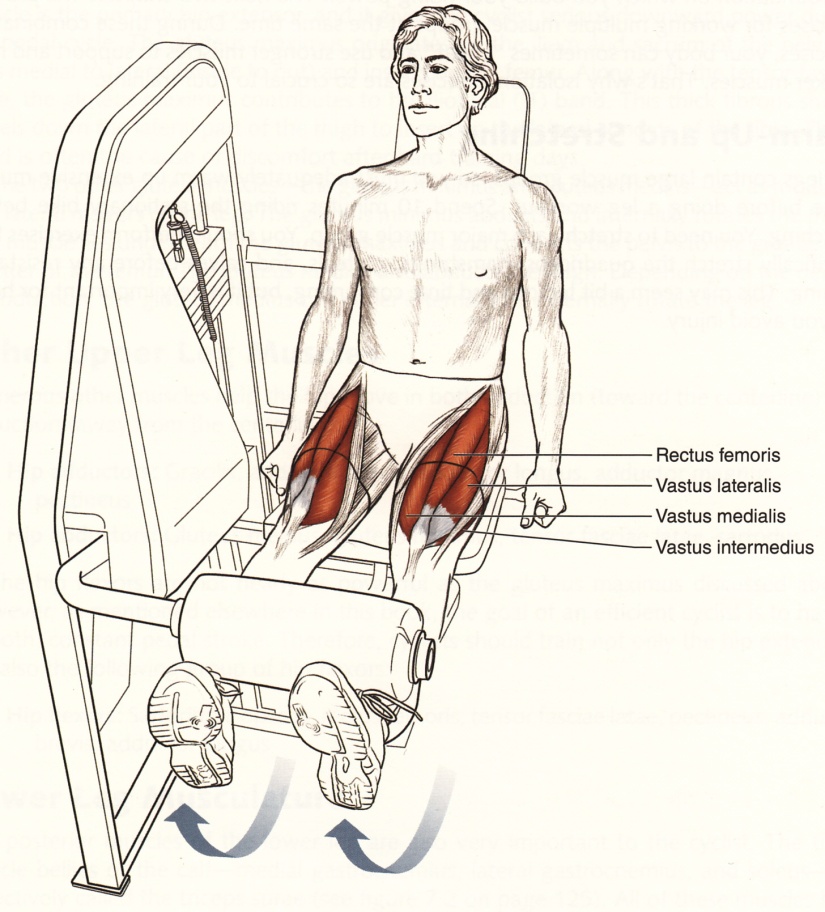 hamstringy
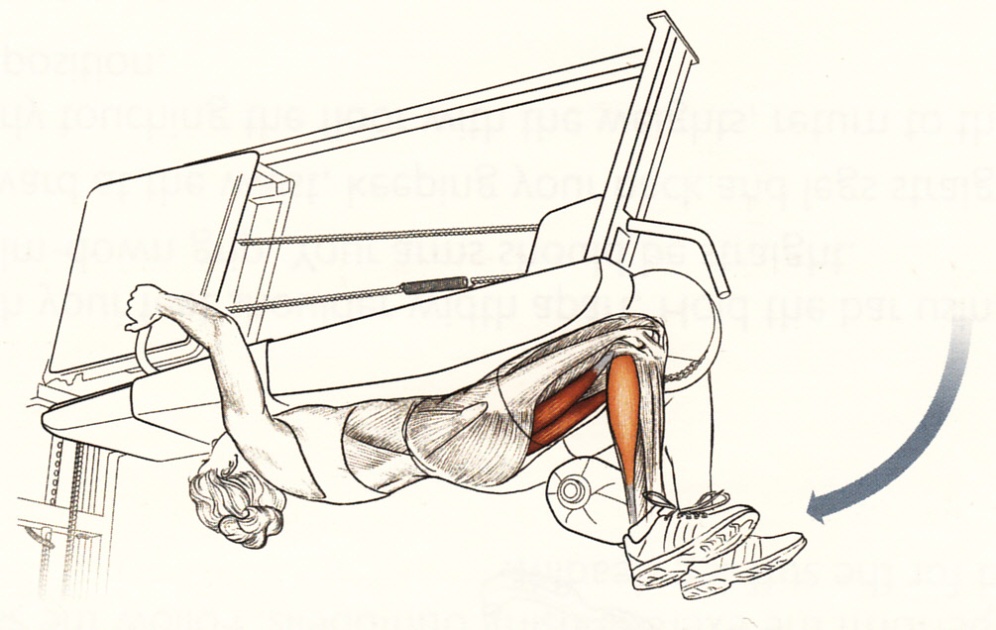 m. triceps surae
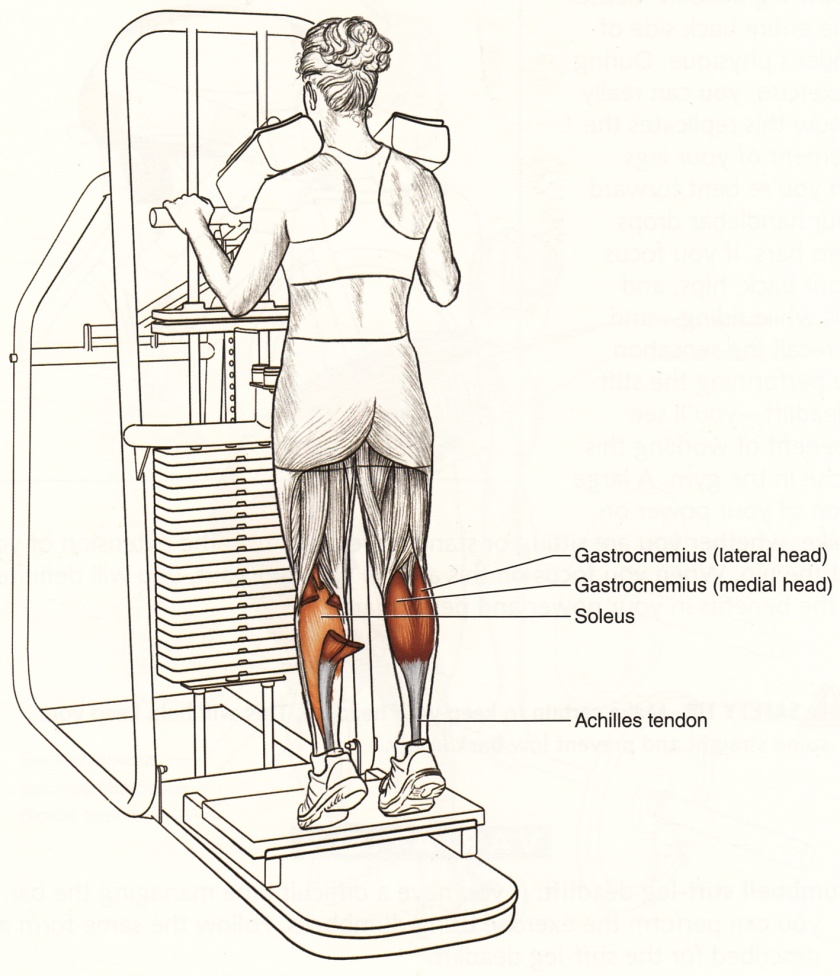 m. glutaeus maximus
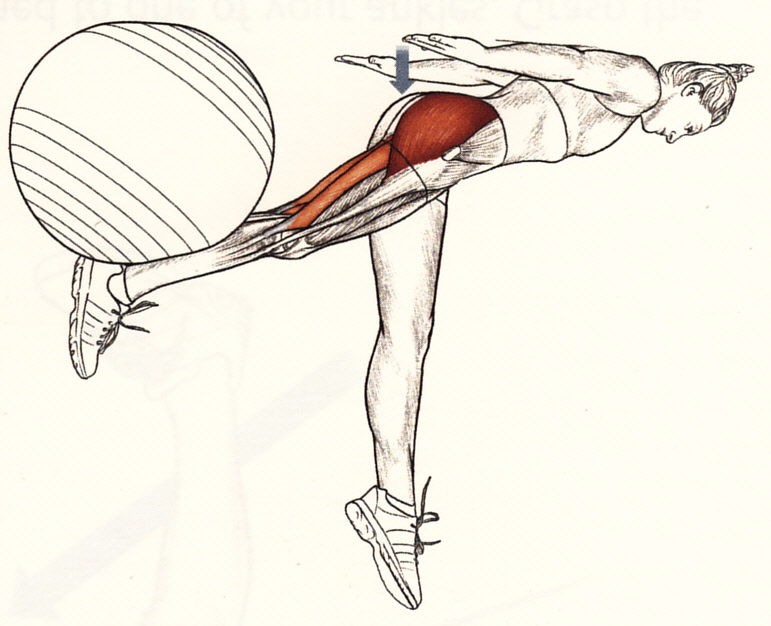 m. tibialis anterior	     m. iliopsoas
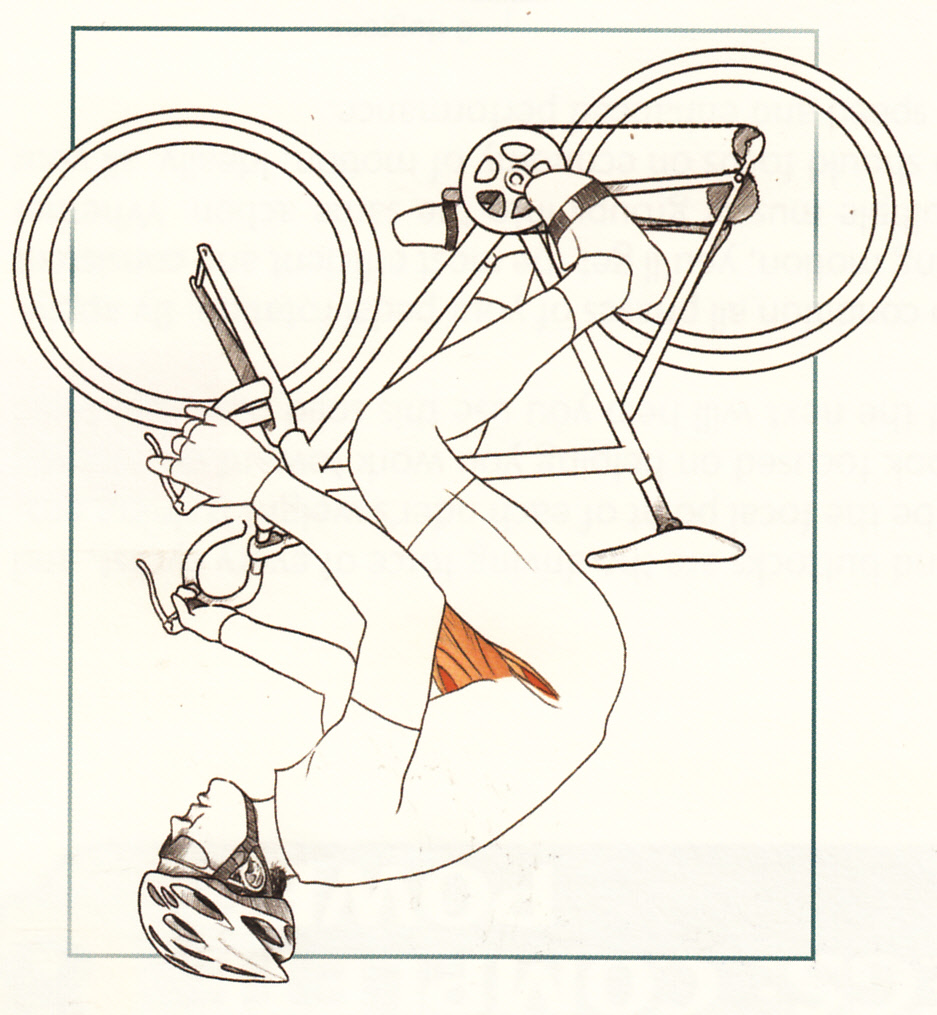 LEGPRESS
CVIKY K POSÍLENÍ
posílení HK
	m. deltoideus
	m. triceps brachii
	m. biceps brachii
	m. supinator
	m. pronator teres
	m. pronator quadratus
	flexory a extensory zápěstí
„švihání raketou“; powerball, teraband
Zdravotní problematika jízdy na kole
BOLESTI ZAD a KRKU
svaly zad napomáhají udržování stability těla 	(vzpřimovače páteře)

 správná výška rámu, nastavení sedla a sklon 	představce

 ochablé svaly trupu mají za následek zakřivení zad 	a tím i přepínání svalů a vazů

 cvičení pro posílení svalstva trupu + strečink

 plavání
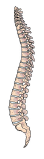 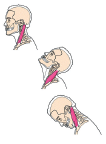 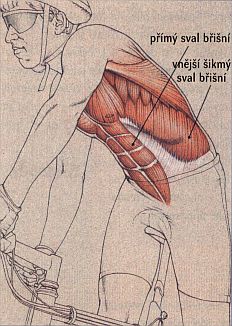 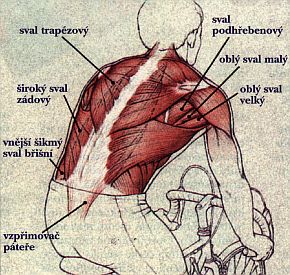 BOLESTI KLOUBŮ
bolest kolen, kyčlí, hlezen  - vyvarovat se 	těžkých převodů, náročných kopců

 většina svalů se upíná v oblasti kolenních 	kloubů

 bolestivost úponů hlavně v chladném jarním 	období
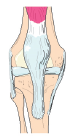 KŘEČE
omezení přítoku krve ke svalu

 místní překyselení namáhaných svalů anebo 	svalů, které na překyselení nejsou zvyklé
 
 natáhnout, uvolnit sval

 zvýšit aerobní trénovanost

 zlepšení ekonomiky šlapání

 hořčík, vápník
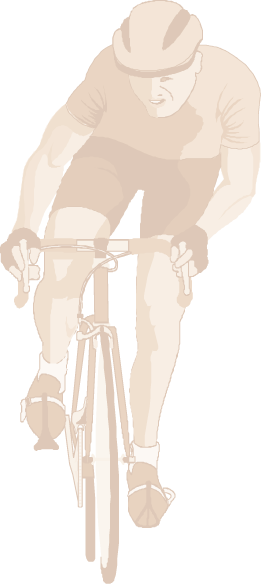 ŘÍDÍTKOVÁ OBRNA
při delších jízdách na kole dochází někdy k 	bolestivým poškozením nervů na rukou

 ulnární nerv je stlačován nebo na něj působí 	vibrace 	kola

 stálý tlak na řídítka může vést
	ke ztrátě citlivosti a 
	omezení pohyblivosti
	malíčku a dalších prstů

 cyklistické rukavice
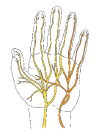 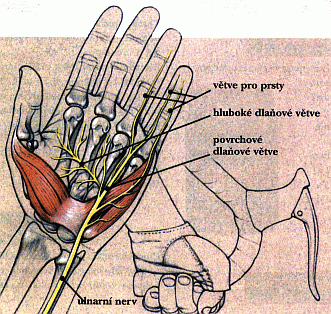 BOLEST CHODIDEL
s ideální fcí chodidla přímo souvisí výběr 	kvalitní cyklistické obuvi

 jízda na kole udržuje v konstantním napětí 	povázku chodidla (plantar fascia)

 pálení, brnění nohou
	po delší jízdě
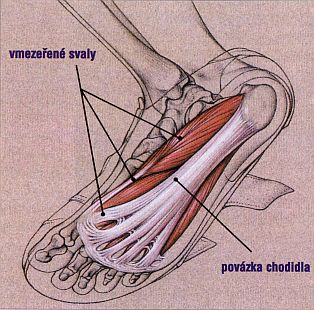 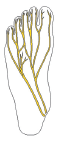 KINEZIOLOGICKÁ ANALÝZAPLAVÁNÍznak
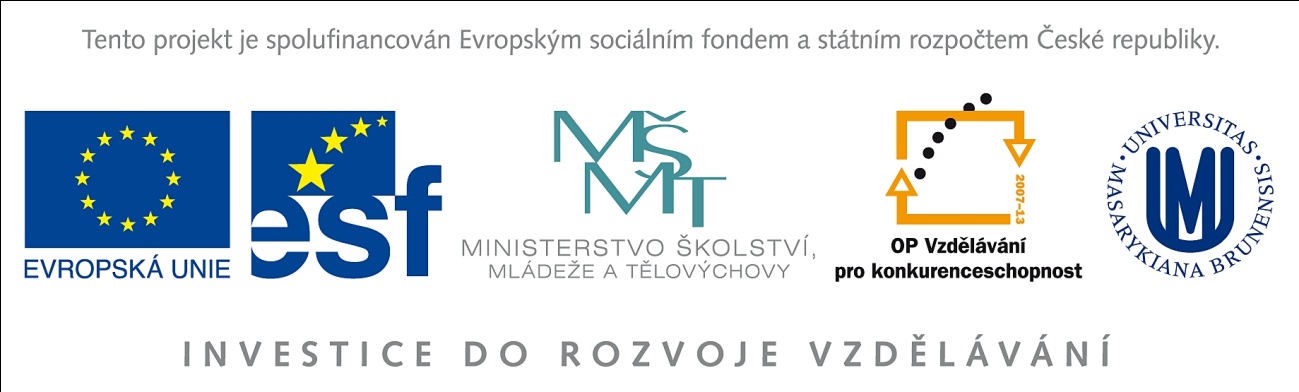 LOKOMOCE (plavání)
Přirozená: quadrupedální
POHYBY SEGMENTŮ
cyklické
KINEZIOLOGICKÁ ANALÝZA
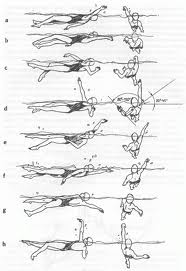 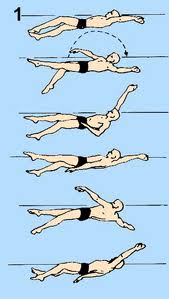 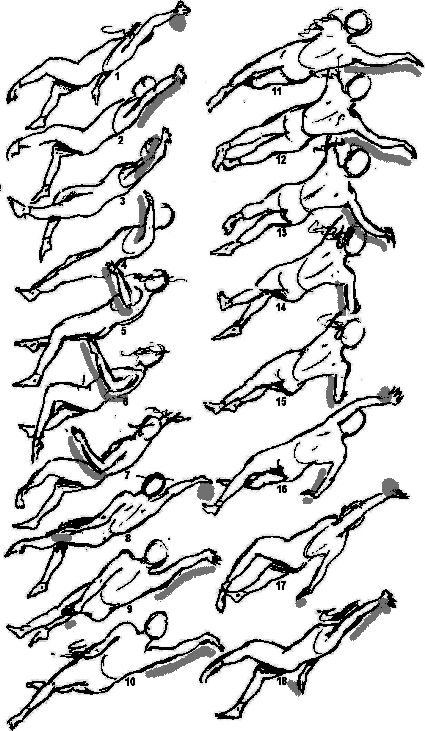 KINOGRAM
Kračmar, FTVS
KINEZIOLOGICKÁ ANALÝZA
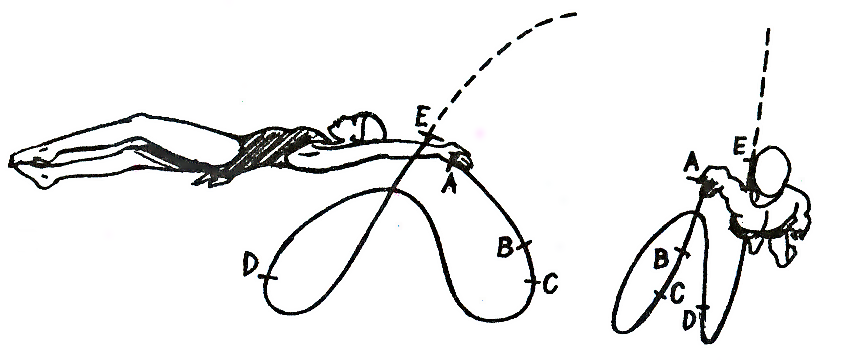 5 FÁZÍ:

A-B = přípravná fáze
B-C = přechodná fáze
C-D = záběrová fáze
D-E = fáze vytažení
E-A = fáze přenosu
HORNÍ KONČETINY
1
HORNÍ KONČETINY
2
HORNÍ KONČETINY
3